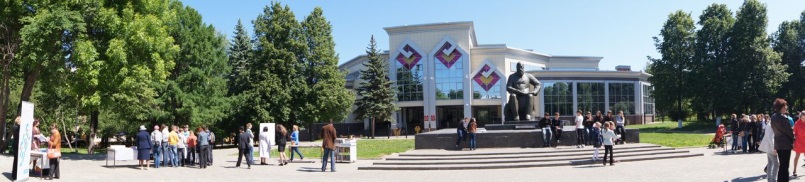 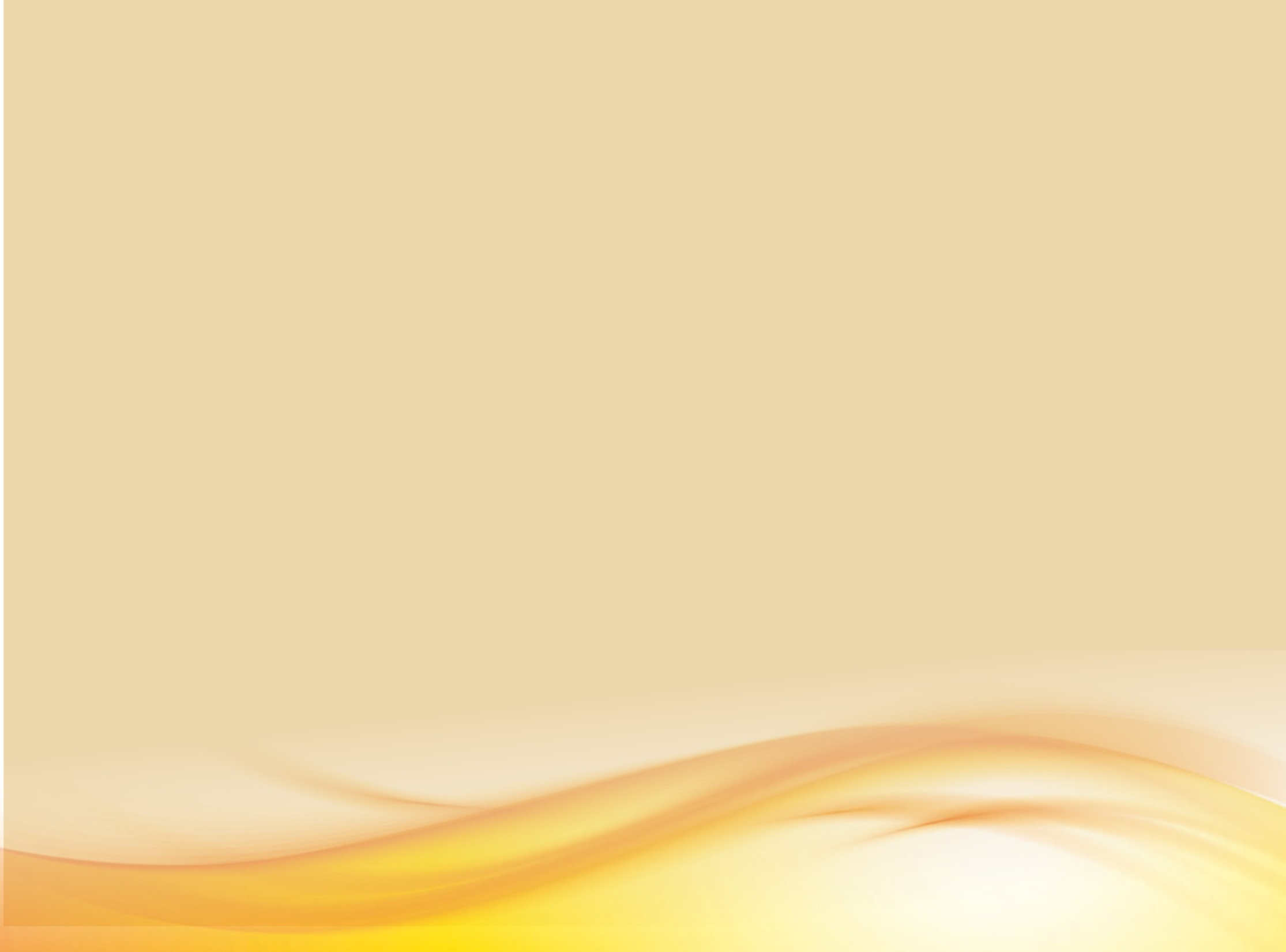 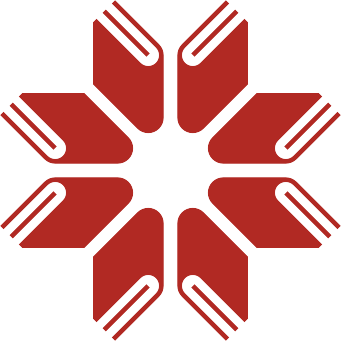 ПРОДВИЖЕНИЕ НАЦИОНАЛЬНОЙ ЛИТЕРАТУРЫ В ЭЛЕКТРОННОЙ СРЕДЕопыт работы Национальной библиотеки Чувашской Республики
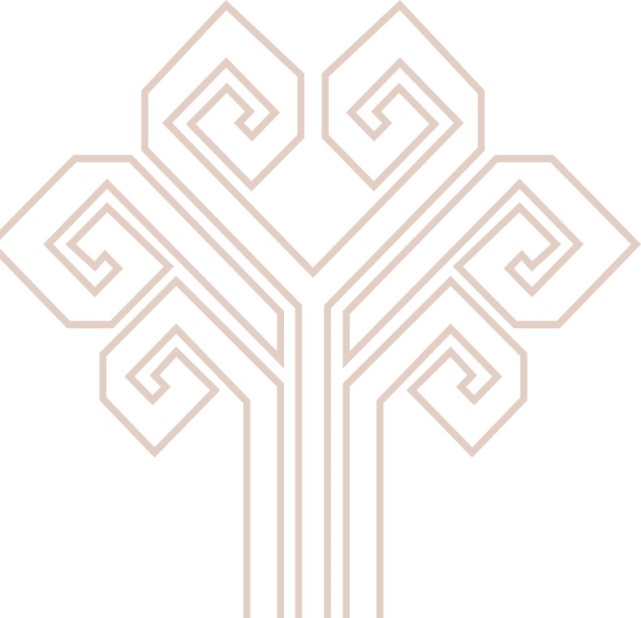 Тимофеева Ольга Николаевна
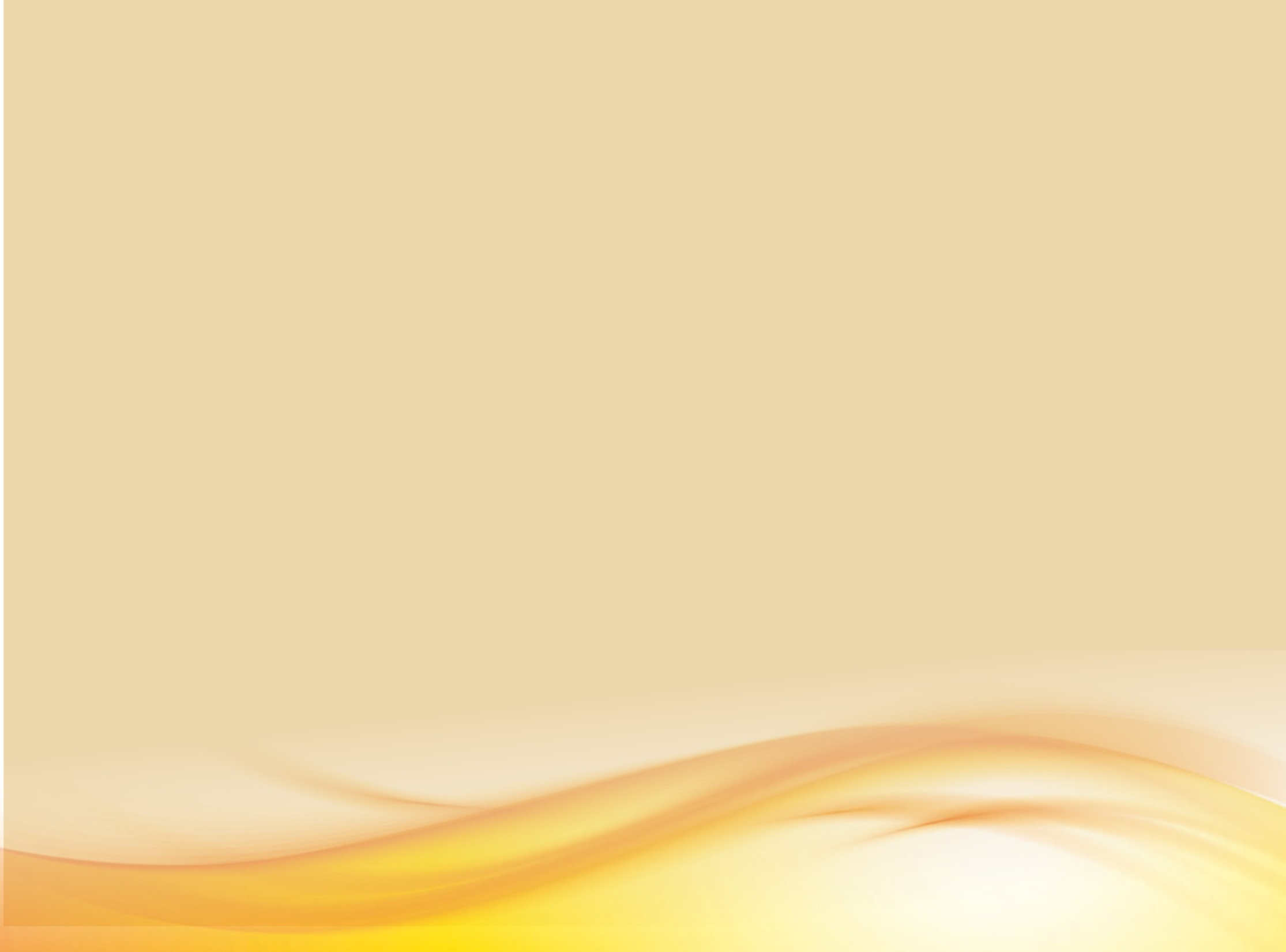 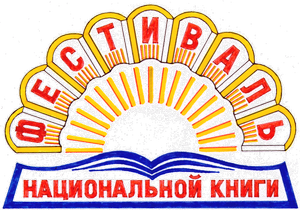 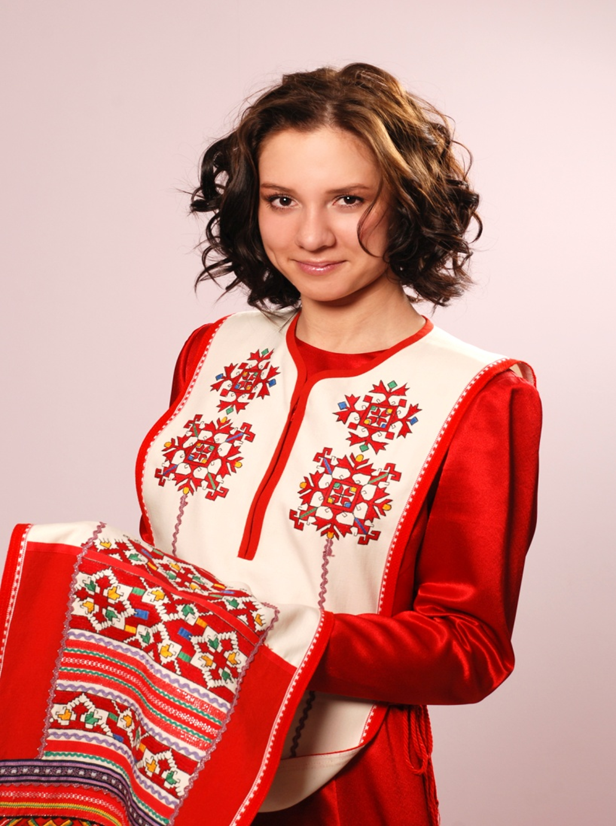 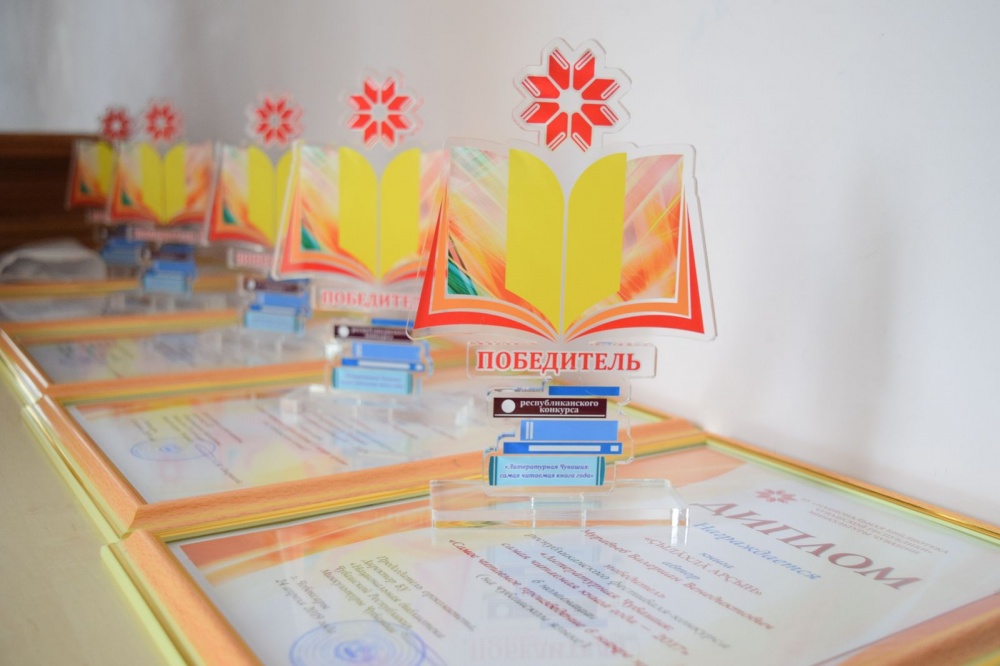 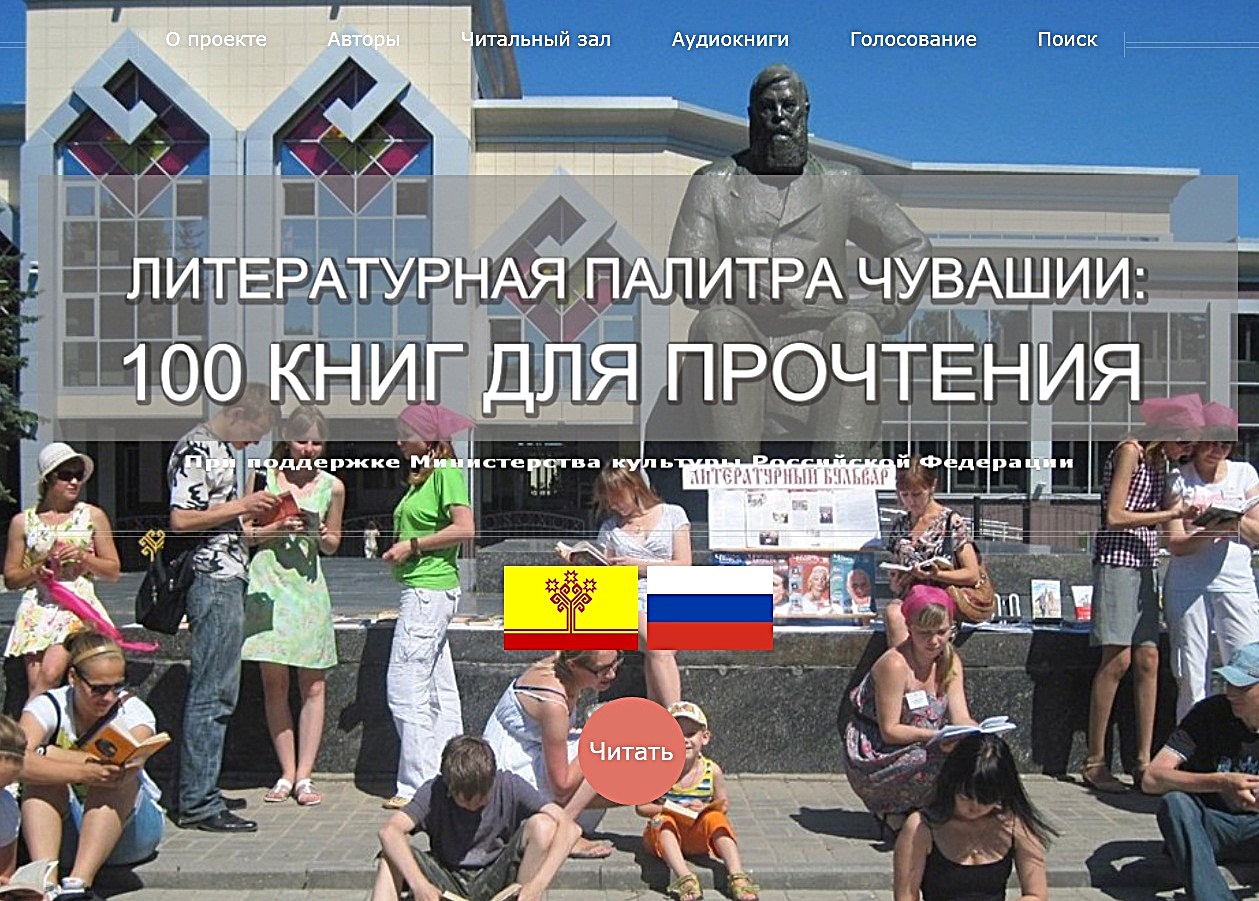 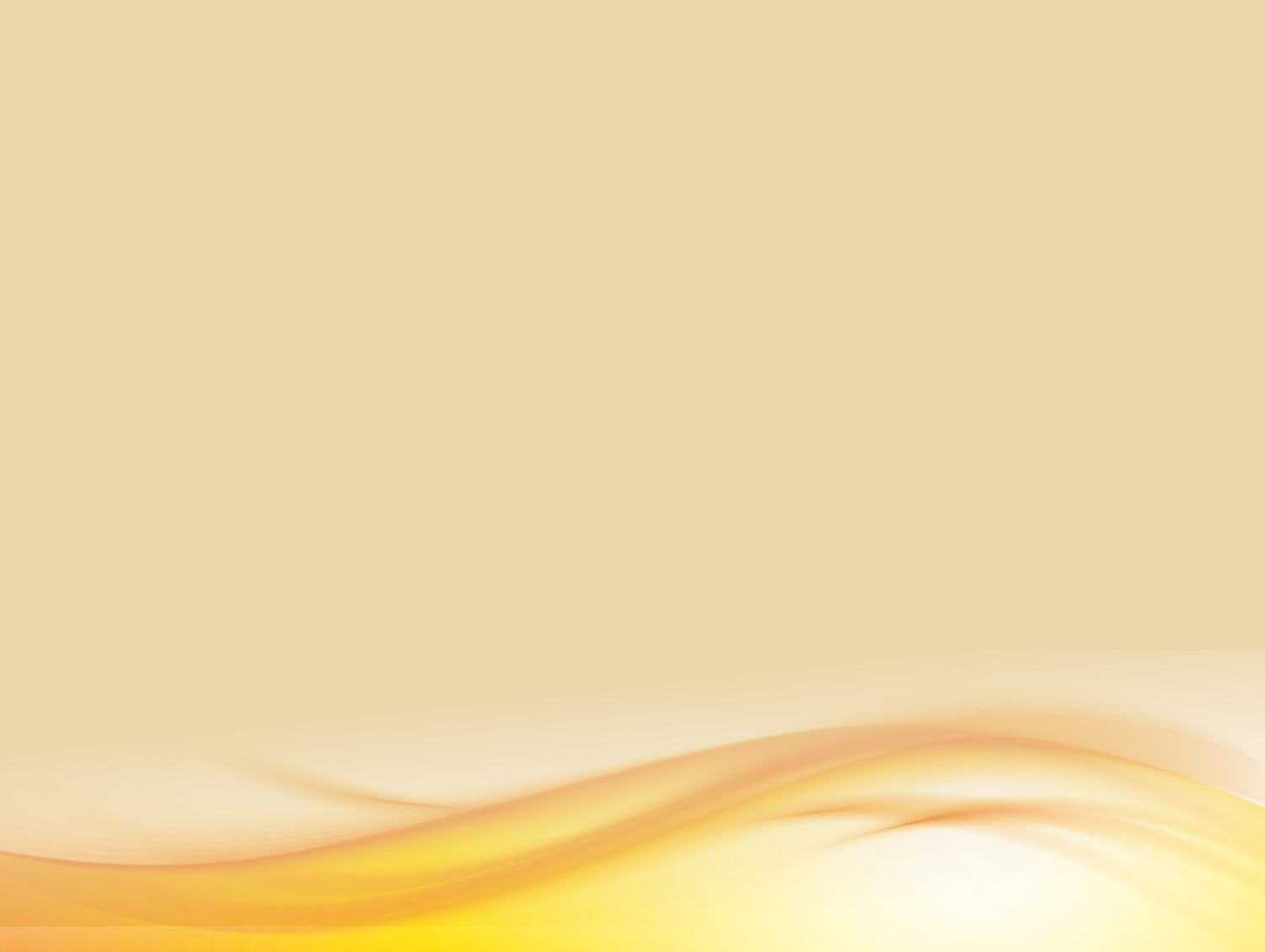 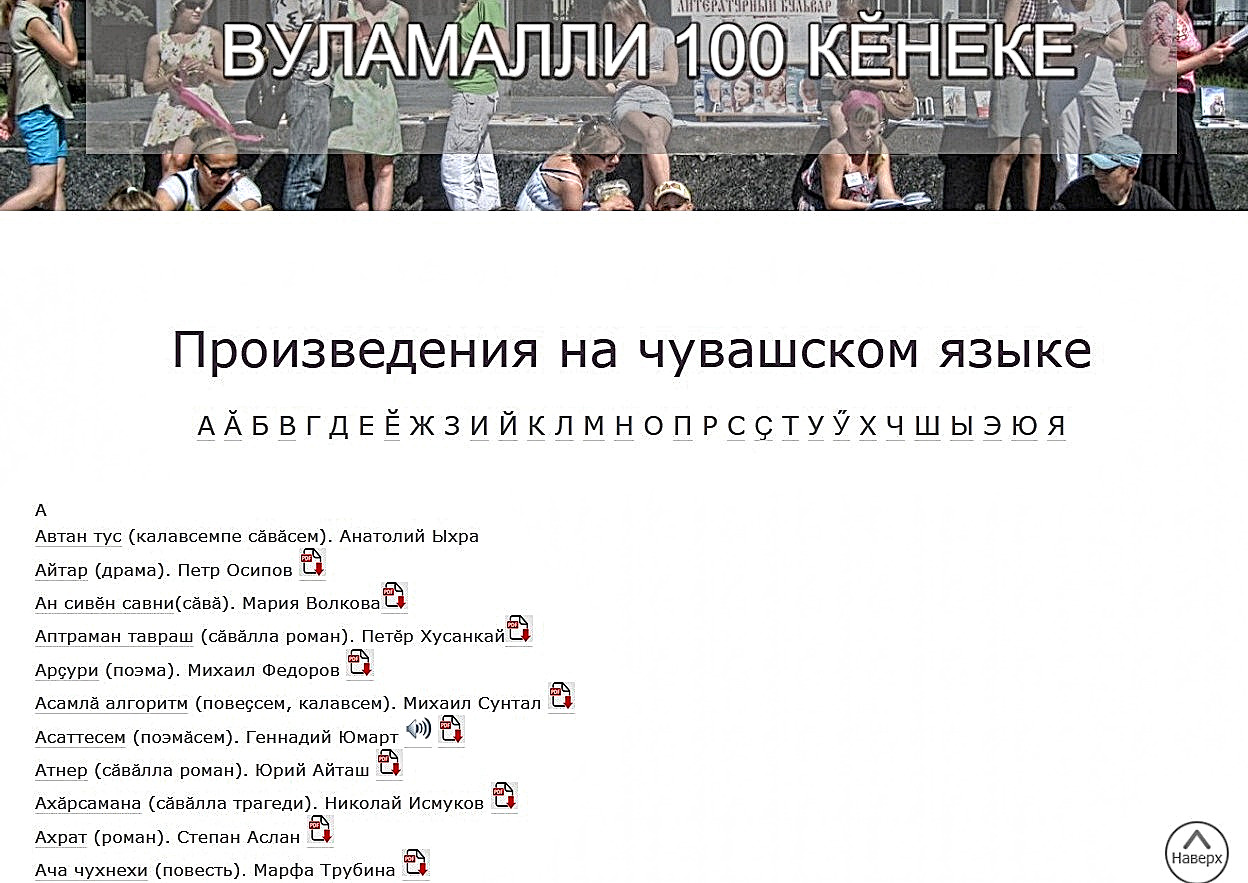 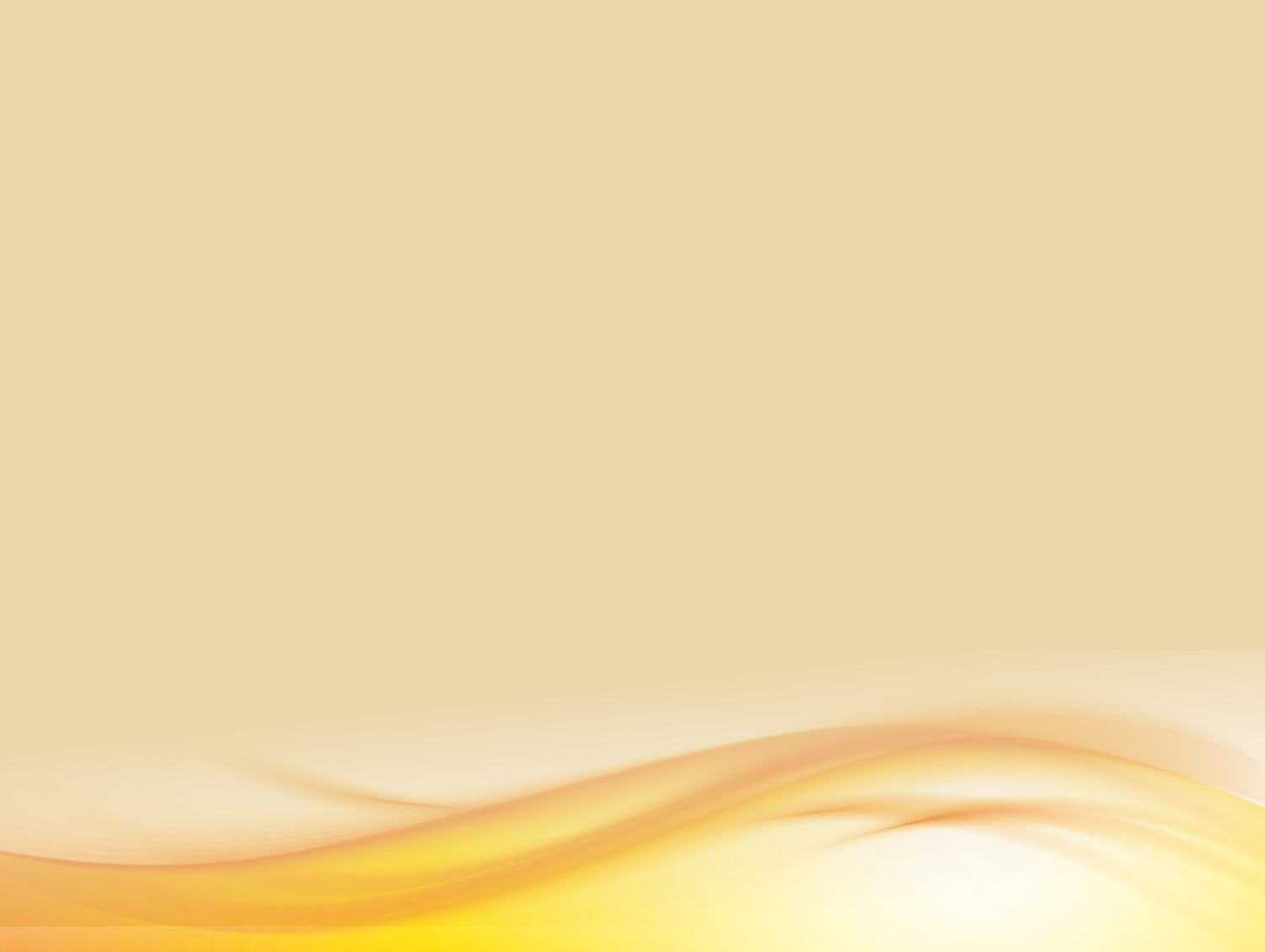 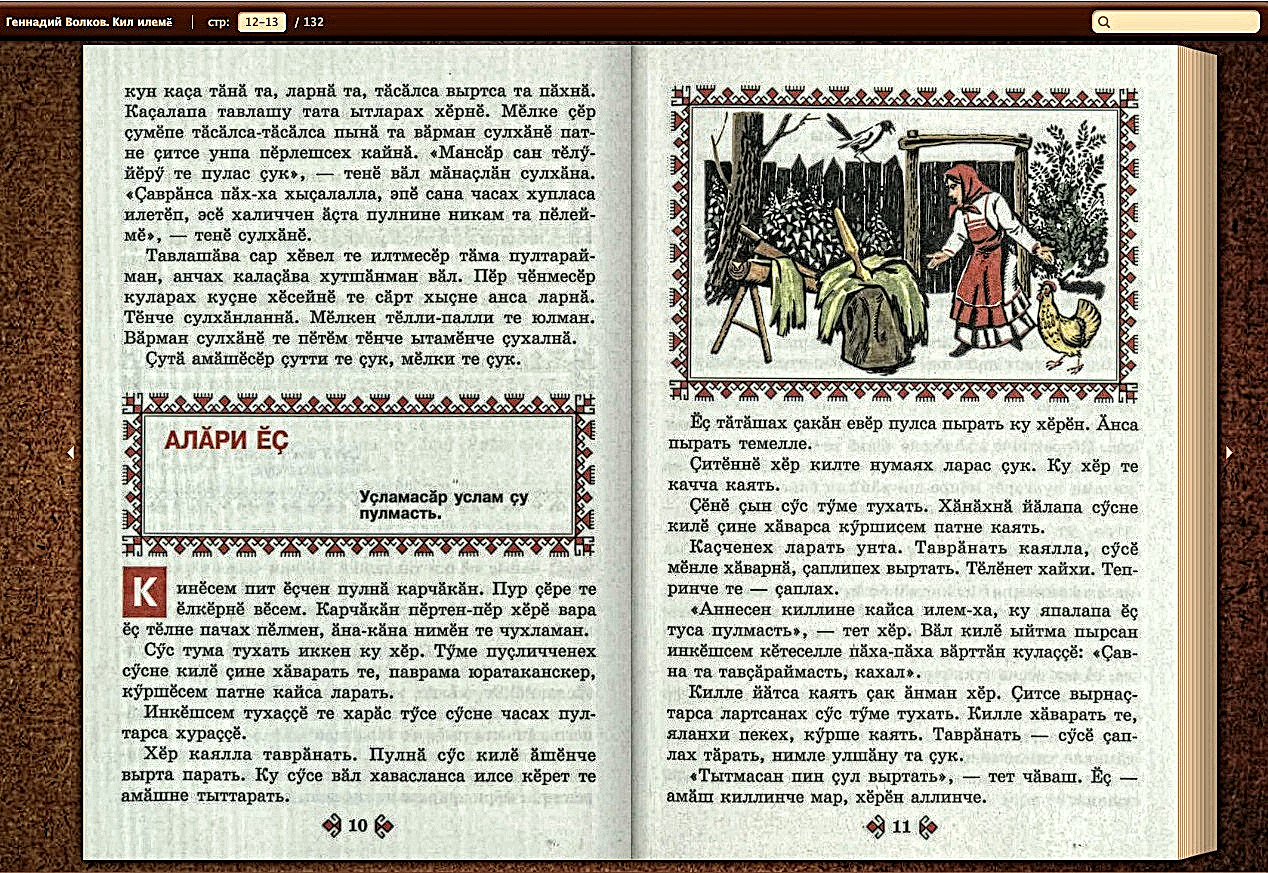 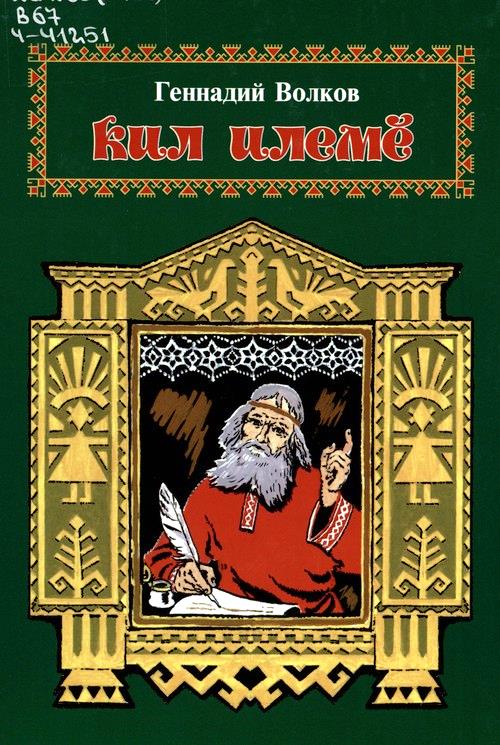 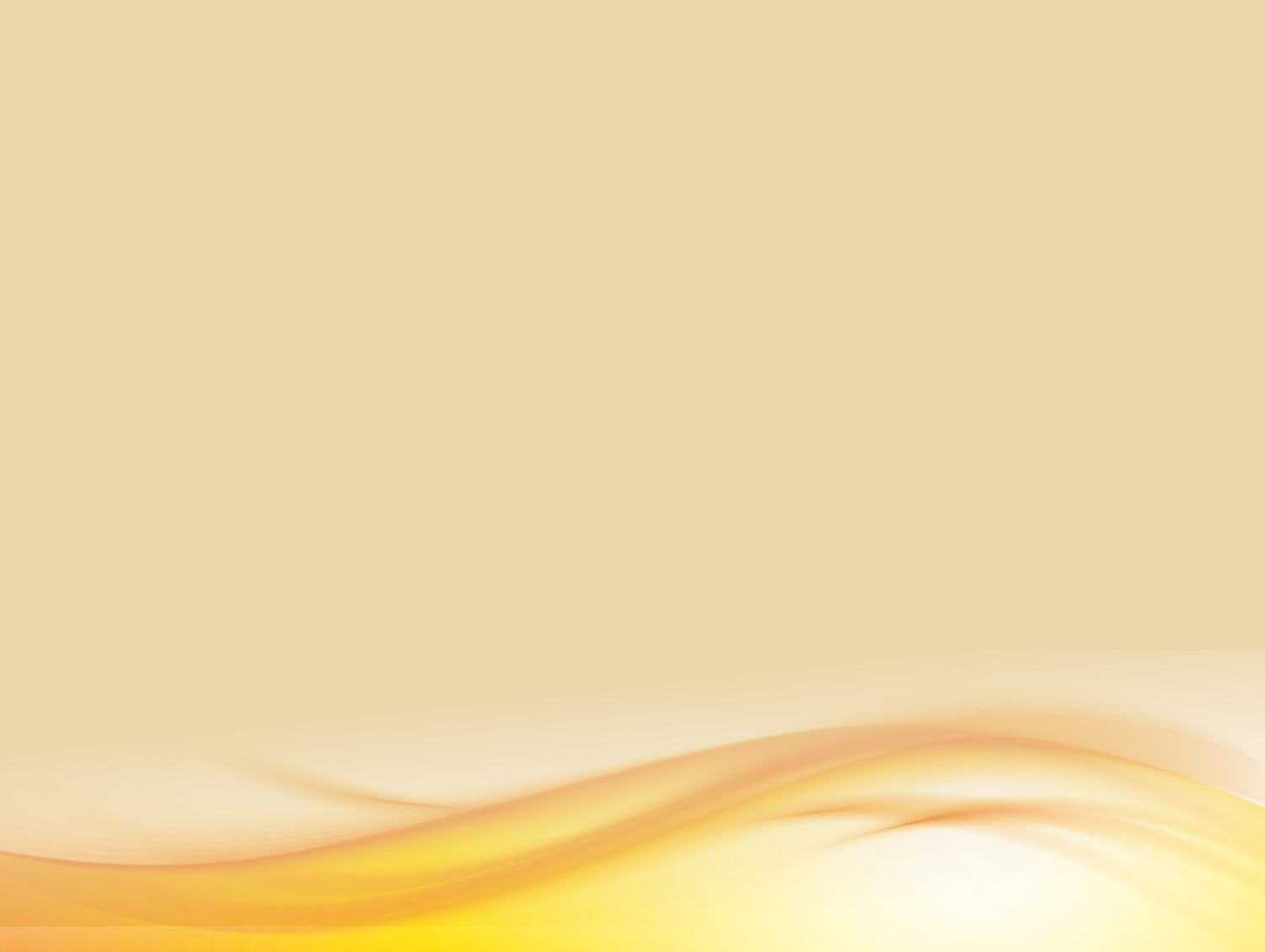 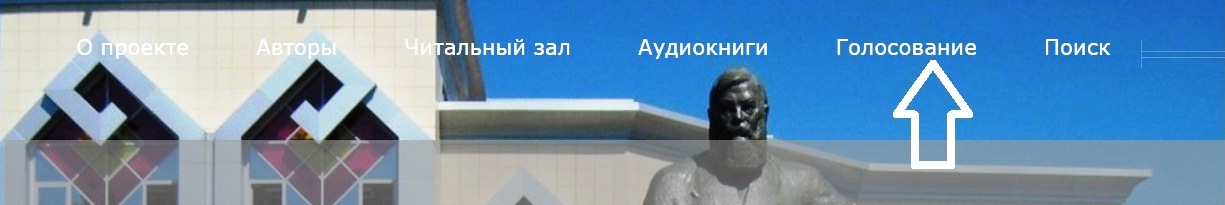 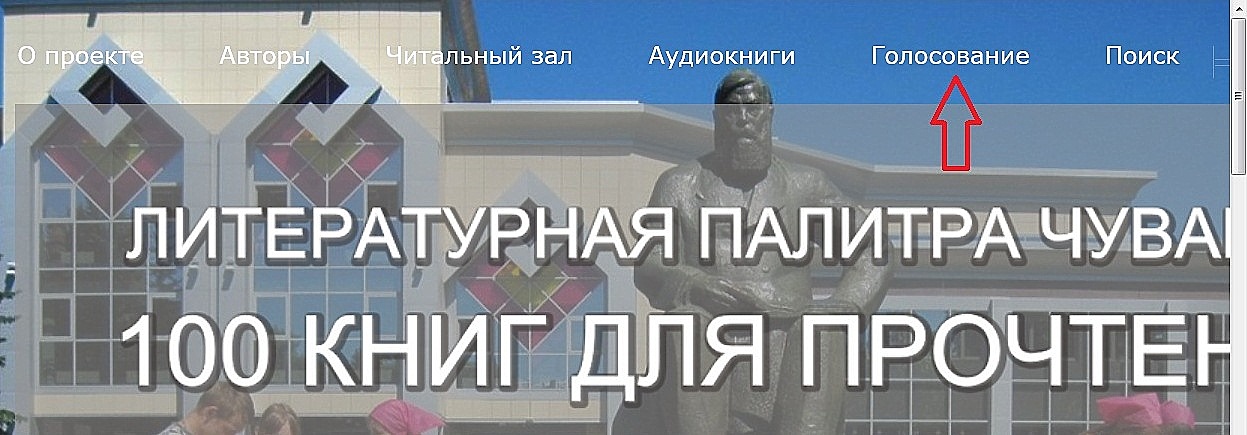 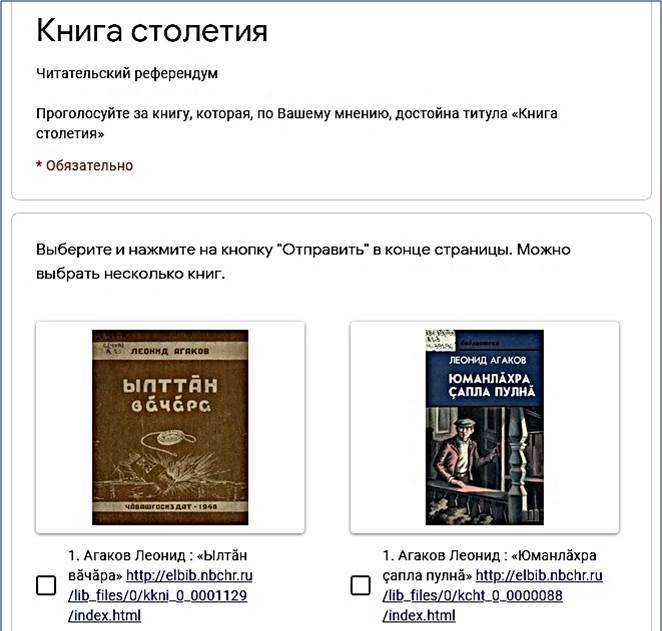 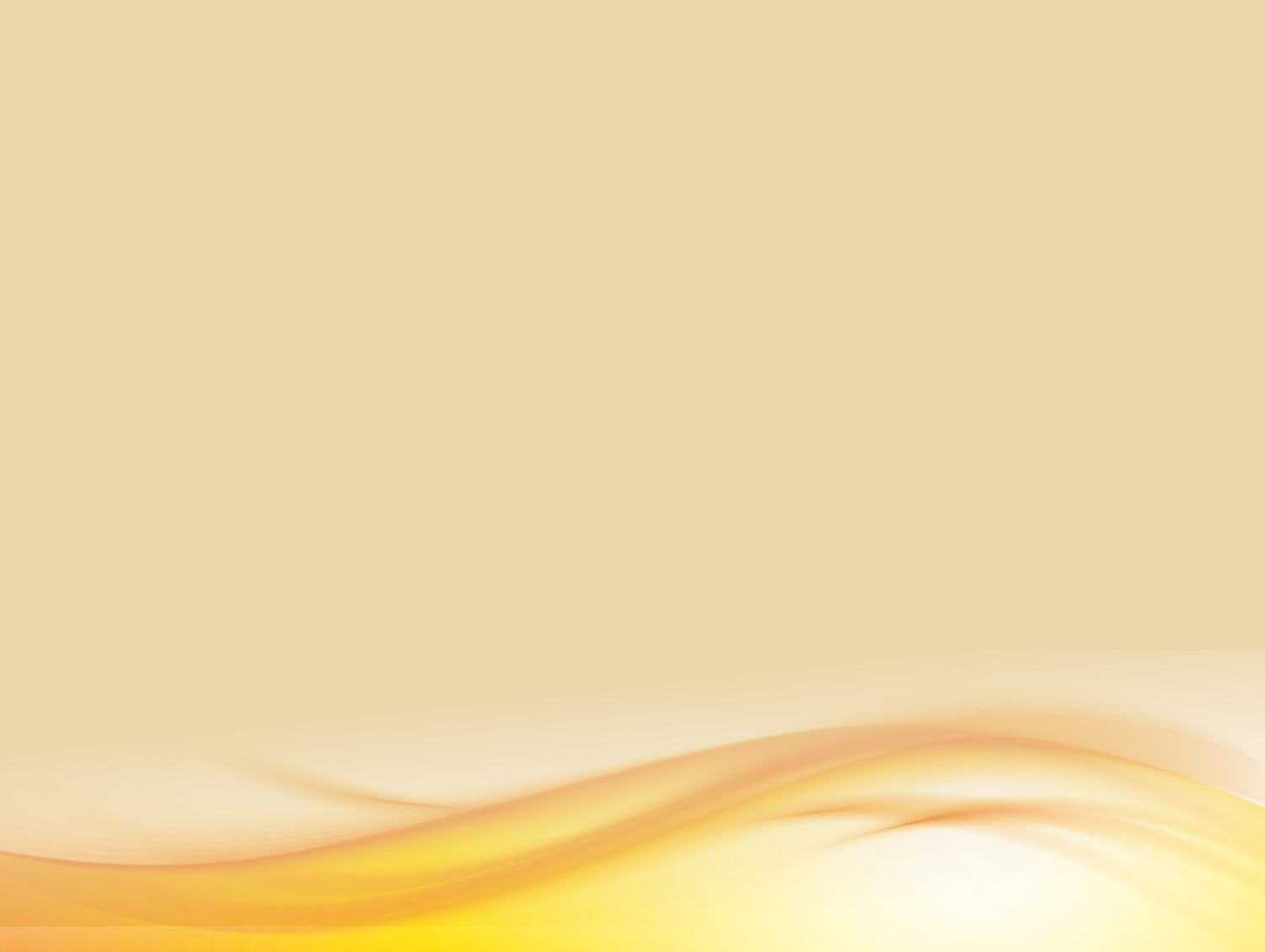 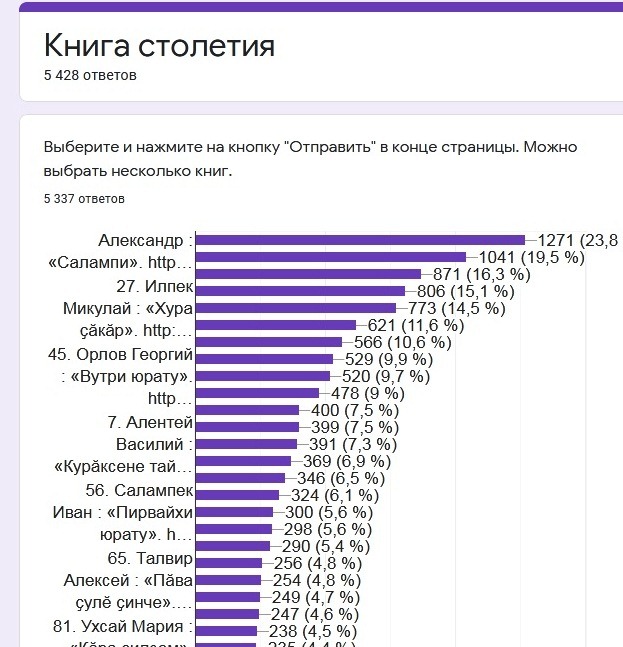 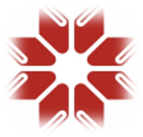 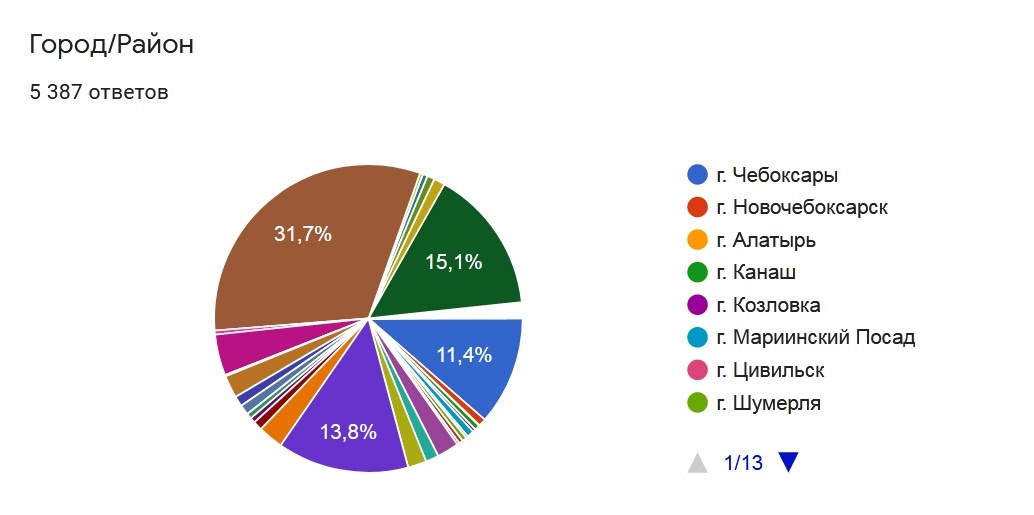 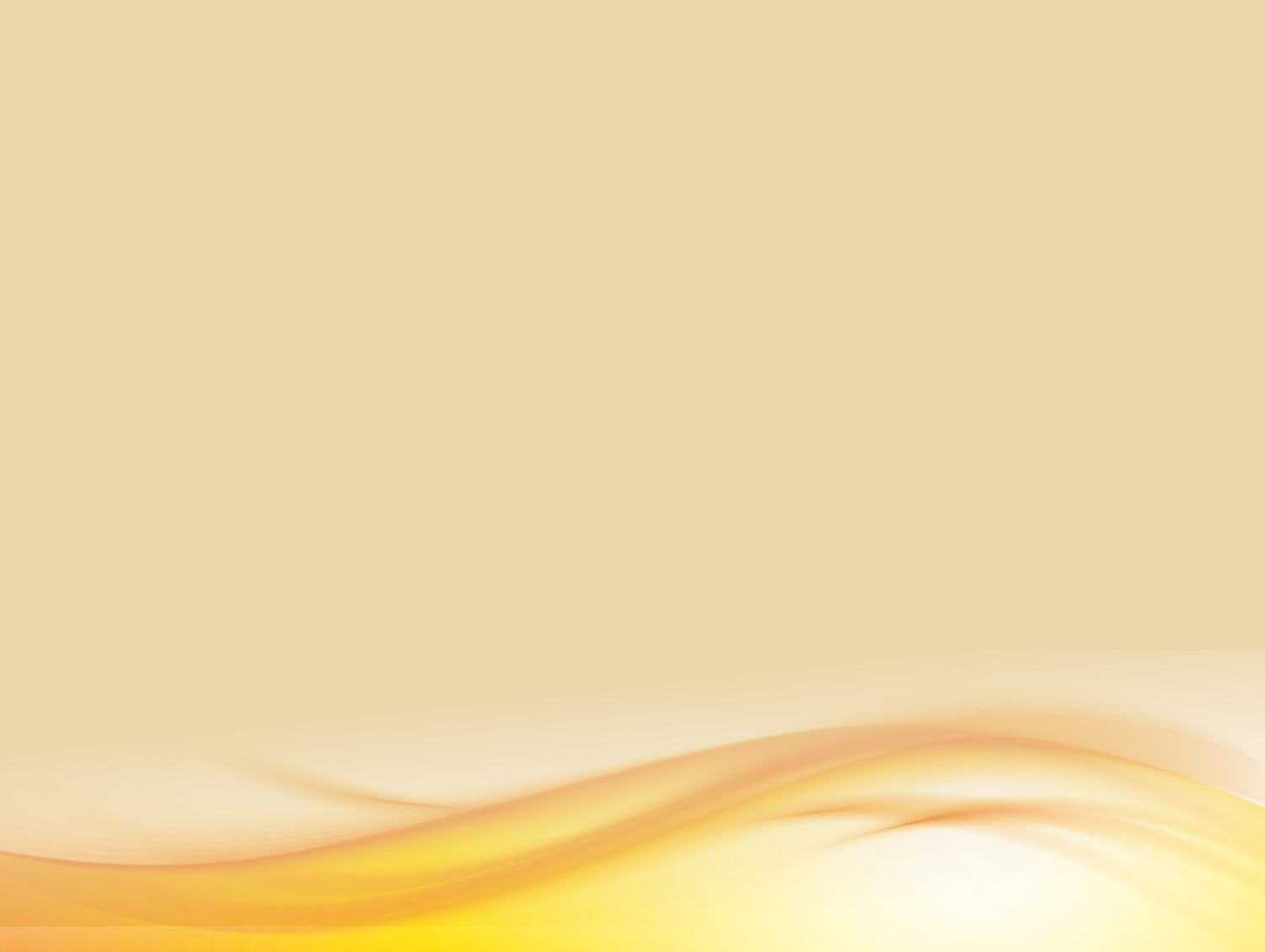 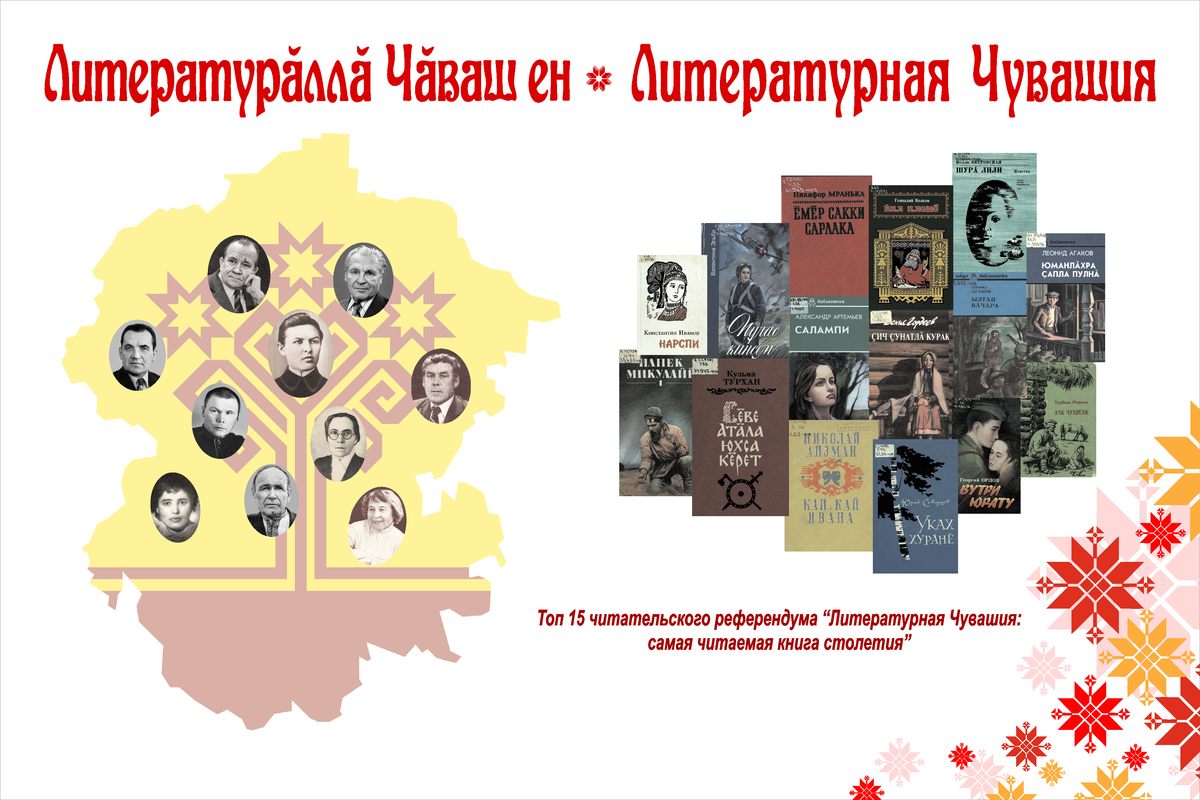 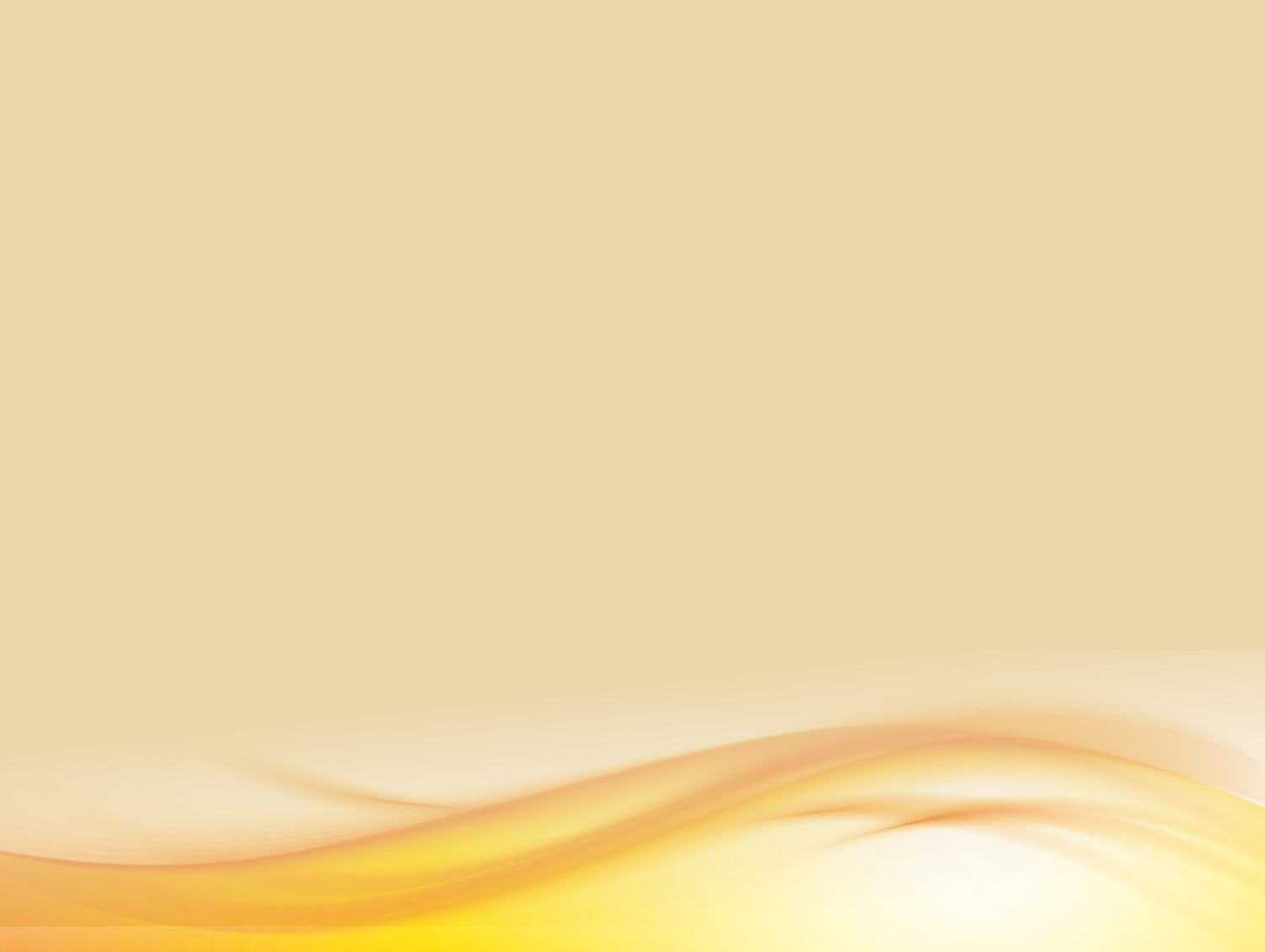 Издания книги «Салампи» (Саламби)
А. Артемьева
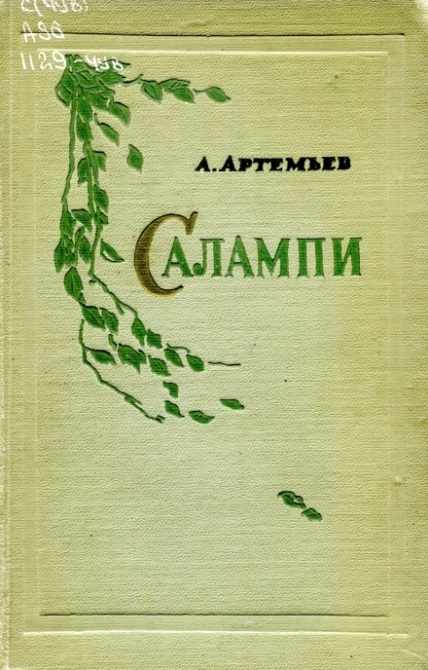 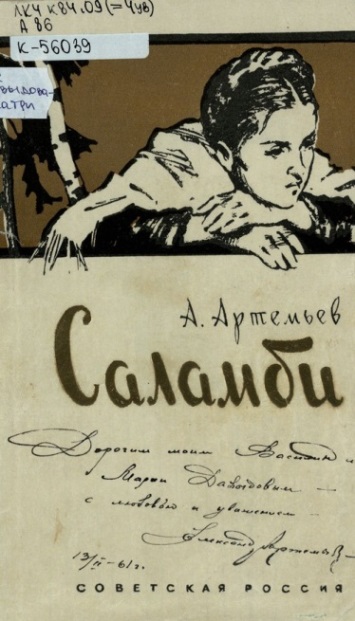 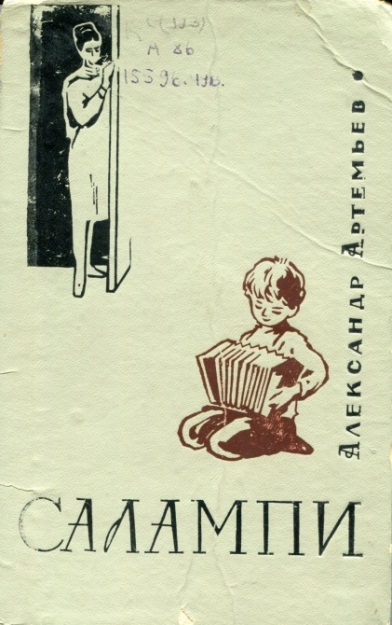 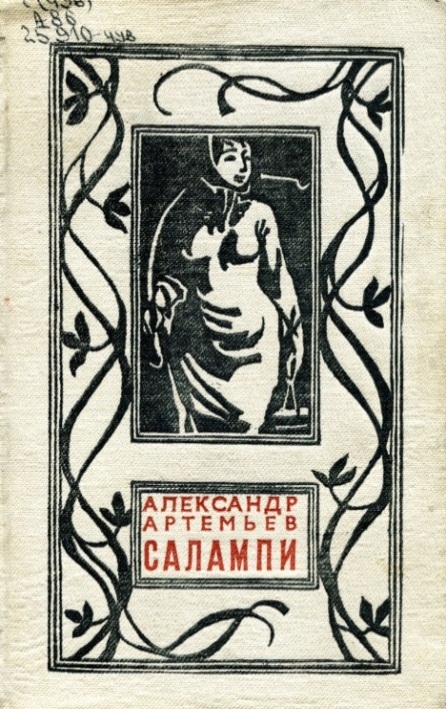 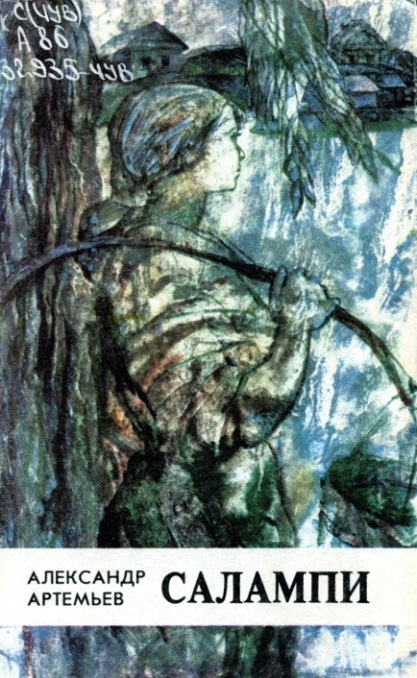 1956
1960
1960
1966
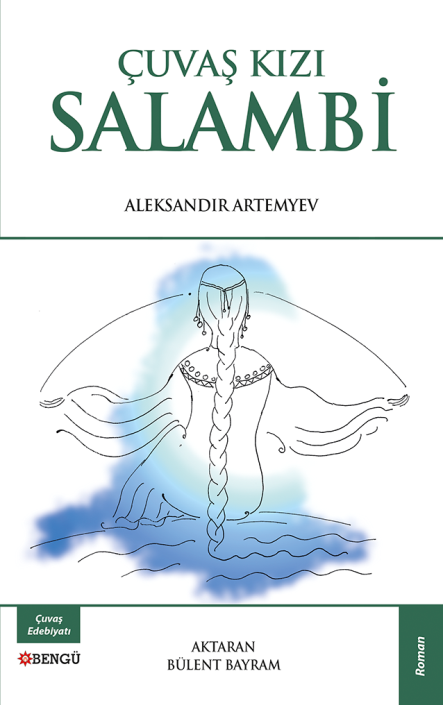 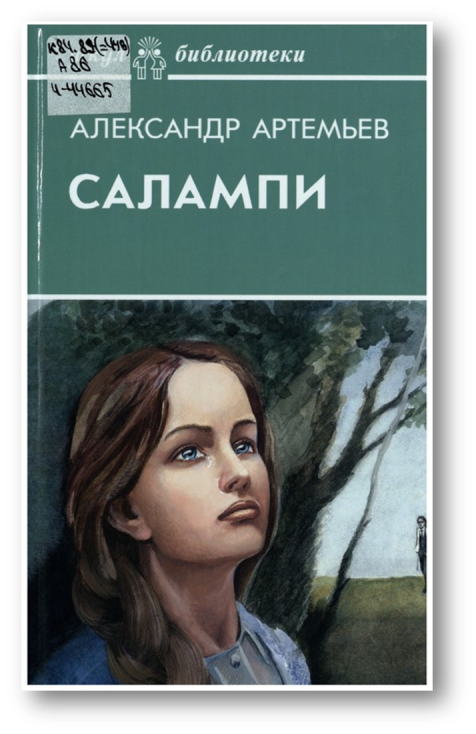 1983
1991
2012
1956
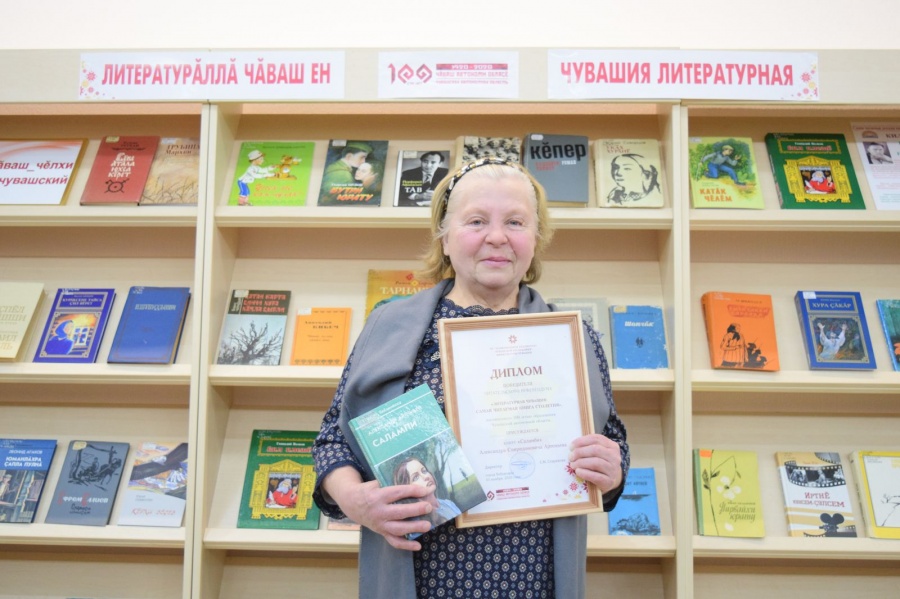 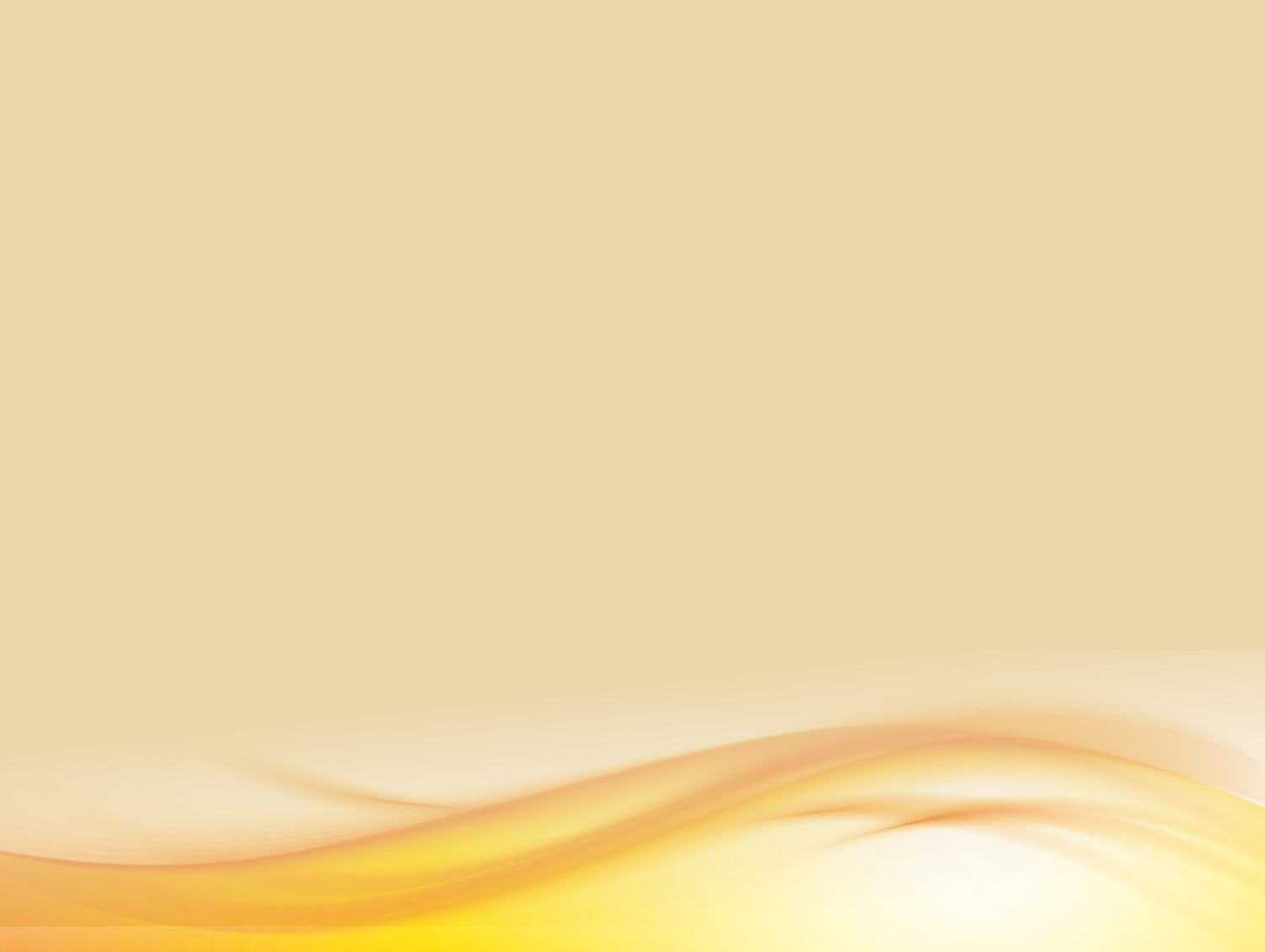 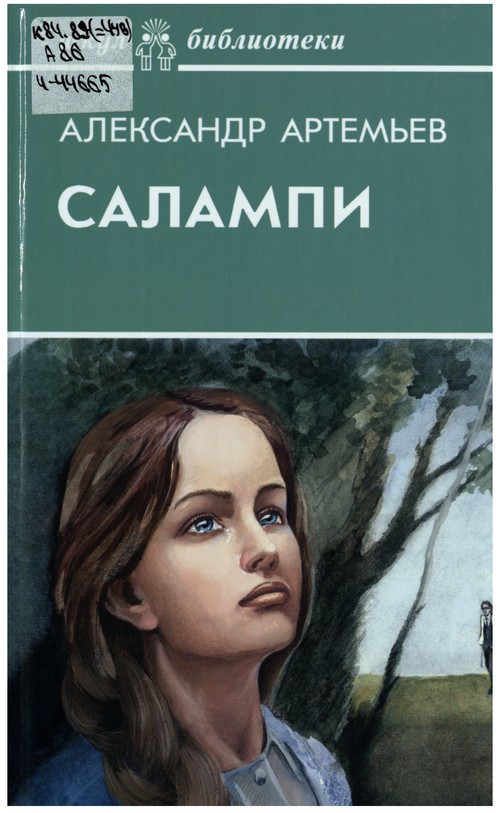 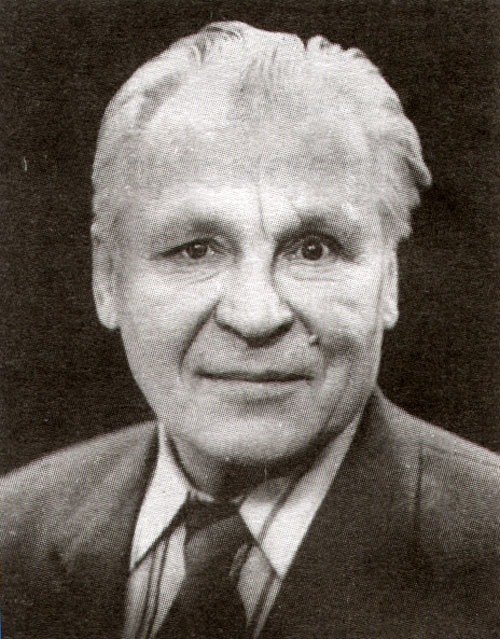 Александр
                 Артемьев
Александра Артемьева, 
дочь народного писателя Чувашии А.С. Артемьева
2012
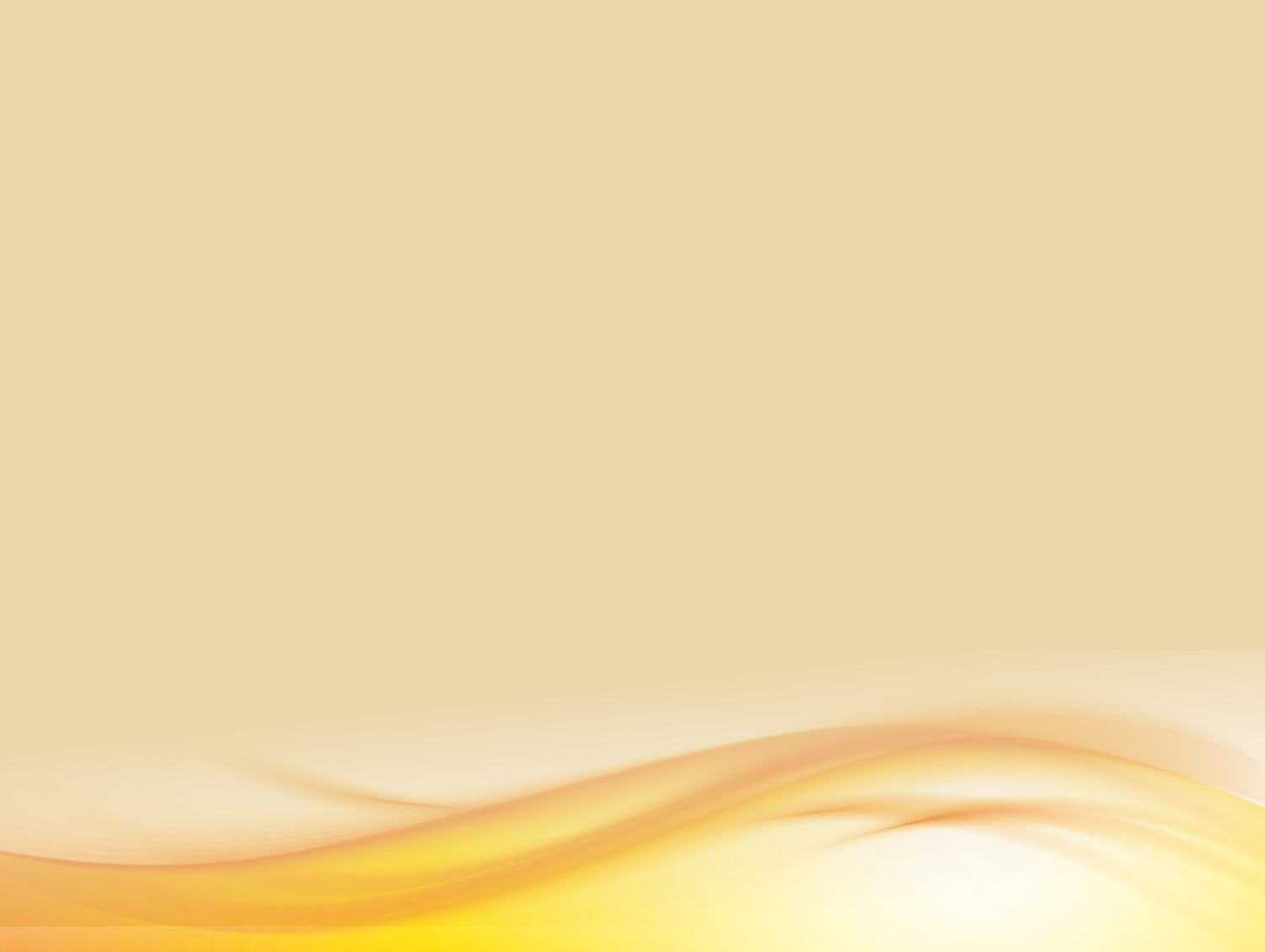 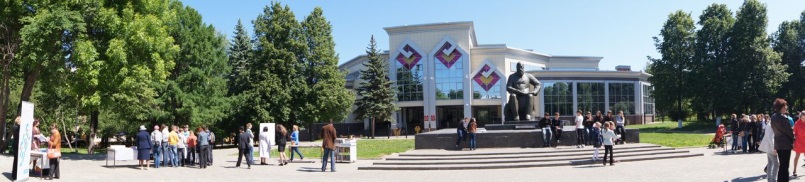 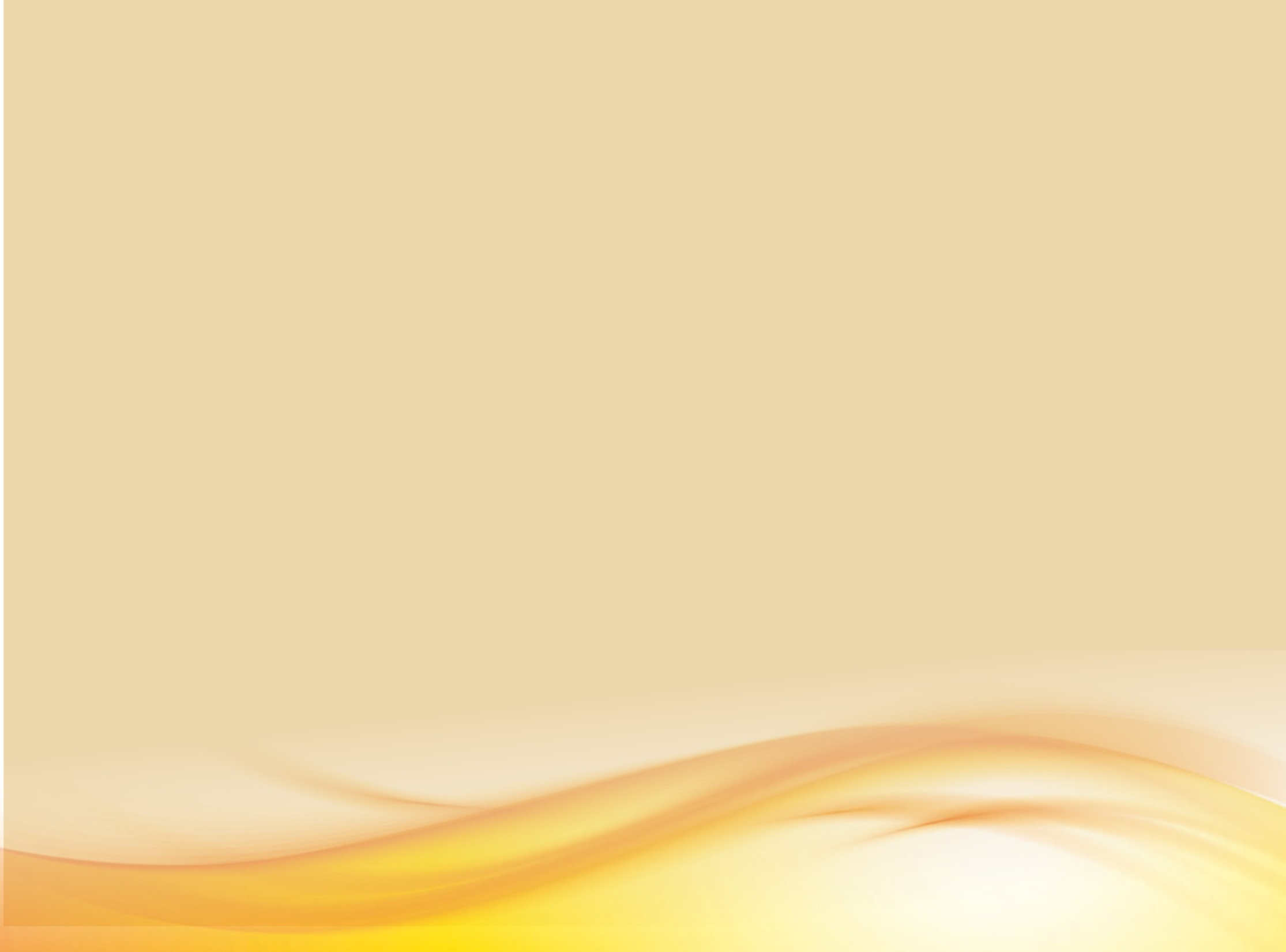 Спасибо за внимание!
Веб-сайт: www.nbchr.ru
Е-mail: kray@nbchr.ru
Телефон: +7(8352) 23-02-17
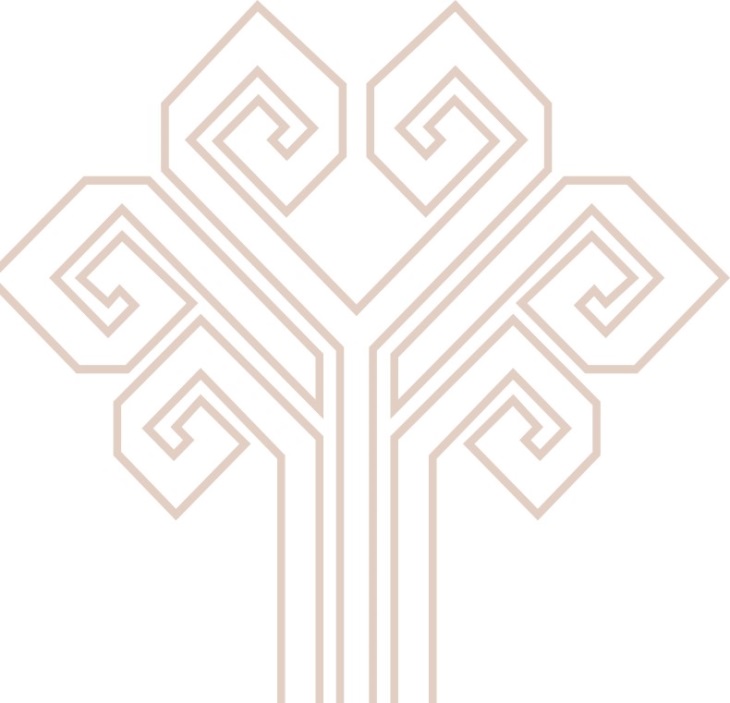 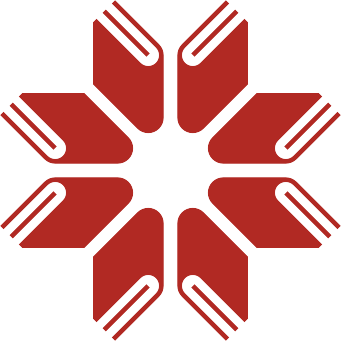